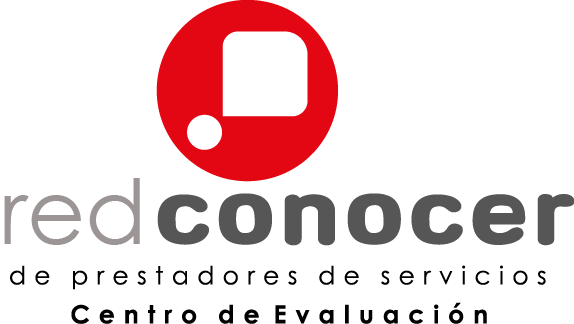 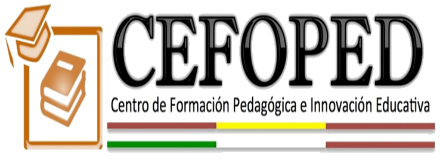 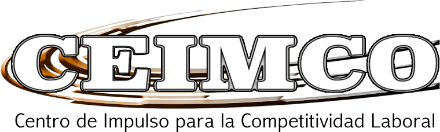 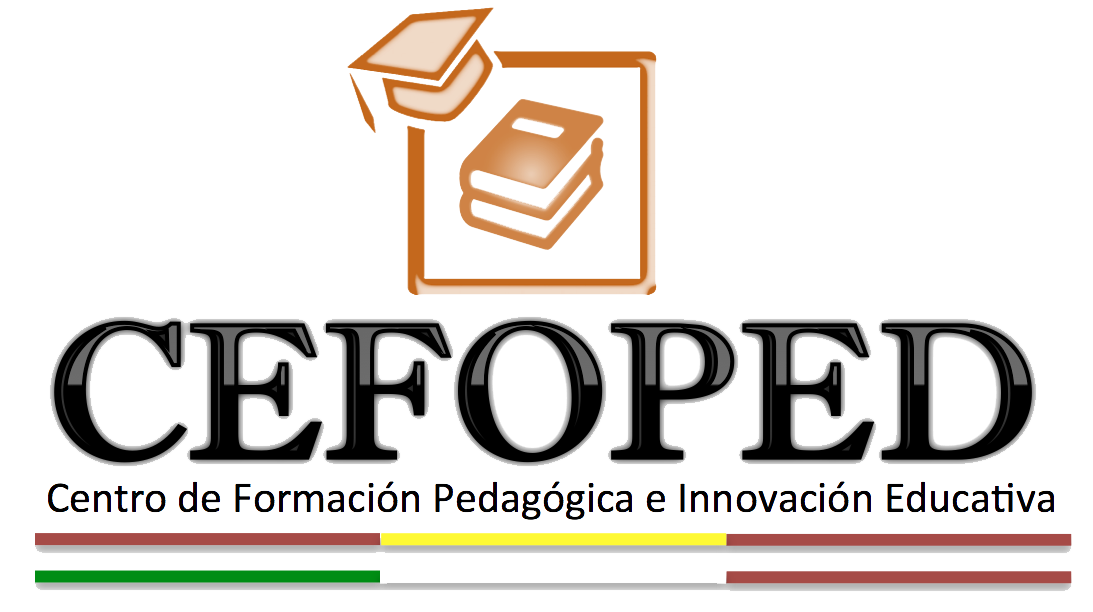 Certificación en:
EC0779 “Transversalización de la perspectiva de género en la administración pública municipal.”
www.cefoped.com
www.ceimco.com
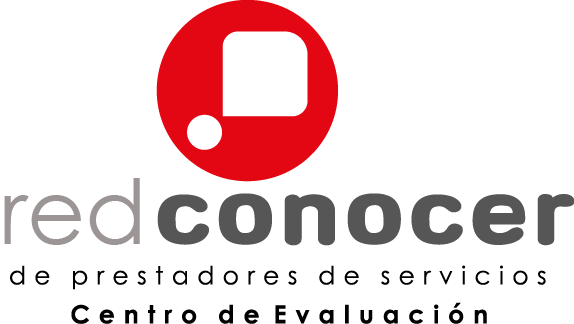 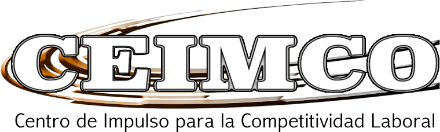 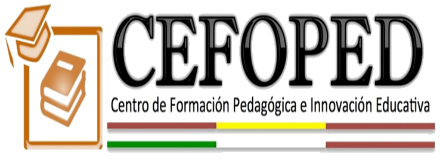 Estrategia
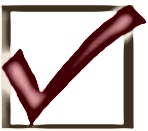 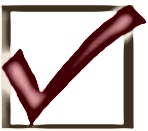 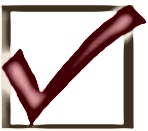 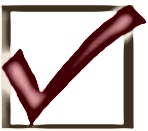 EC0647: Propiciar el aprendizaje significativo en Educación Media Superior y Superior
www.cefoped.com
www.ceimco.com
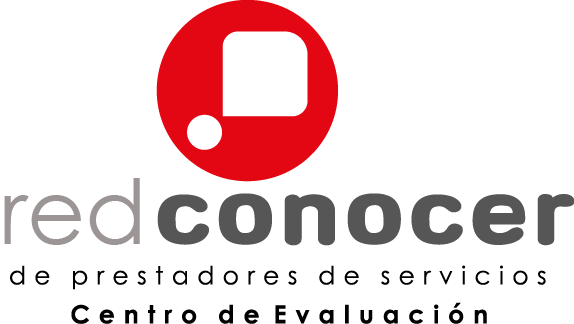 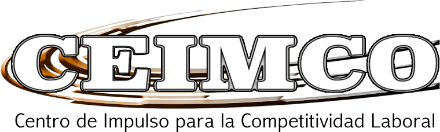 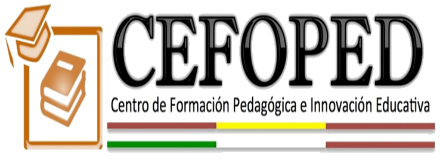 Capacitación
www.cefoped.com
www.ceimco.com
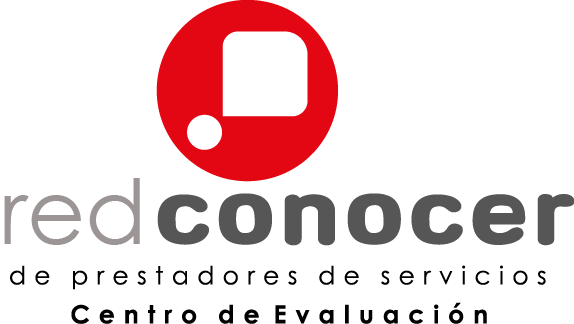 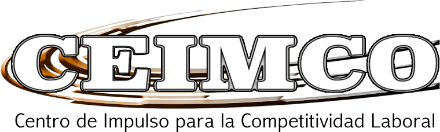 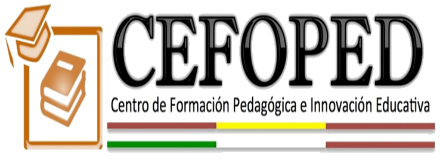 Proceso de Evaluación de Competencias
www.cefoped.com
www.ceimco.com
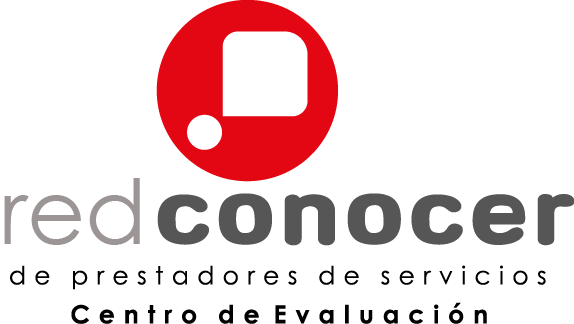 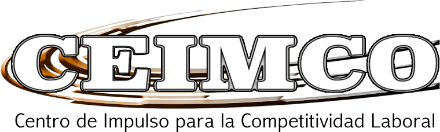 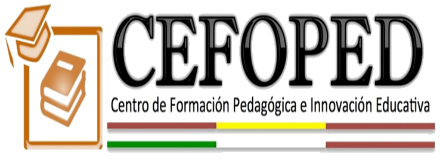 Certificación de Competencias (CONOCER)
Estándar de Competencia
www.cefoped.com
www.ceimco.com
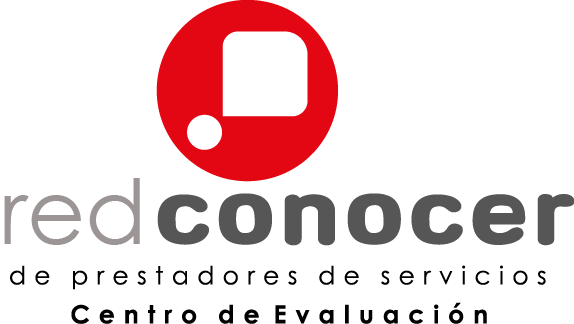 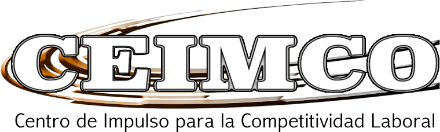 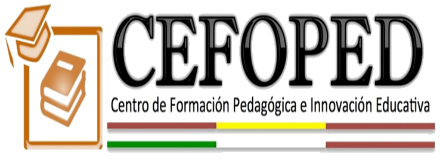 EC0779 “Transversalización de la perspectiva de género en la administración pública municipal.”
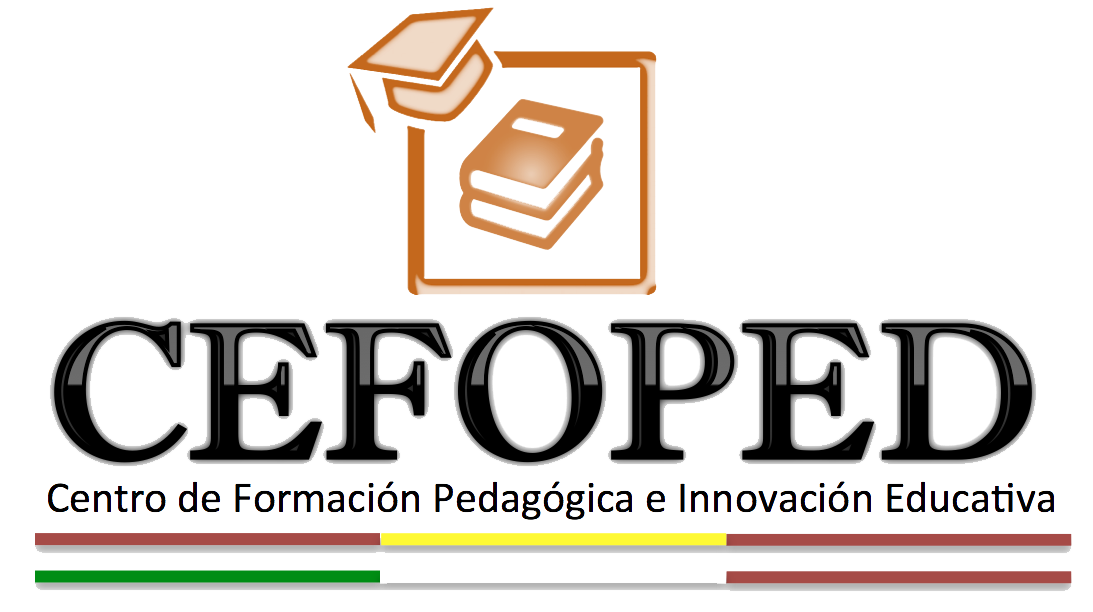 Propósito del Estándar:

Servir como referente para la evaluación y certificación de las personas que se desarrollan como servidores/as públicos en la Instancia Municipal de las Mujeres.
www.cefoped.com
www.ceimco.com
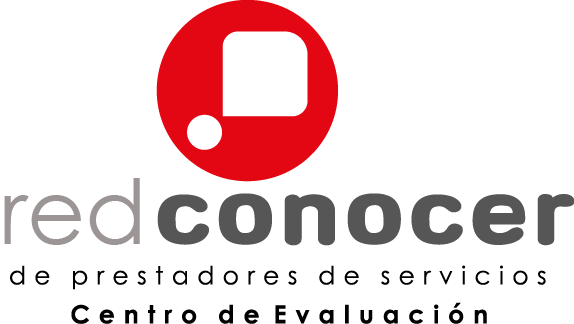 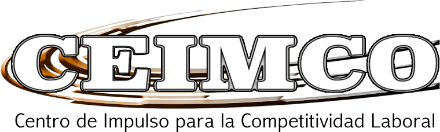 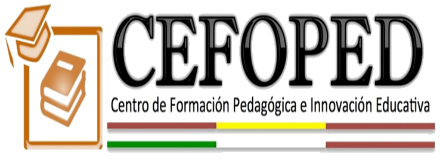 EC0779 “Transversalización de la perspectiva de género en la administración pública municipal”
* Se anexa Estándar de Competencia completo.
www.cefoped.com
www.ceimco.com
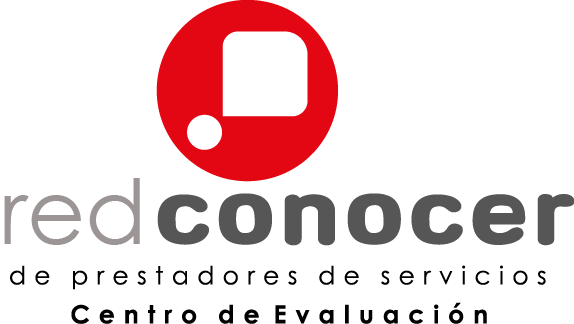 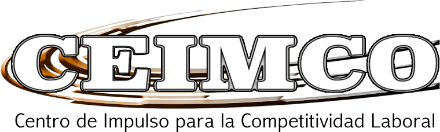 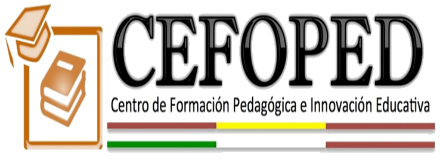 Inversión
Si requieres factura es + iva
Total por participante: $3,970
www.cefoped.com
www.ceimco.com